HİN 217 HİNT MİTLERİ7. hafta vedik tanrılar: aşvinler
Doç. Dr. Yalçın Kayalı
Ankara Üniversitesi
Dil ve Tarih-Coğrafya Fakültesi
Doğu Dilleri ve Edebiyatları Bölümü
Hindoloji Anabilim Dalı
HİN 217 hint mitleri
AŞVİNLER
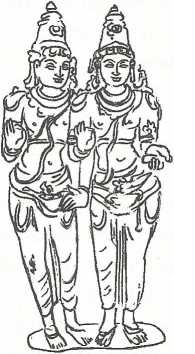 HİN 217 hint mitleri
AŞVİNLER
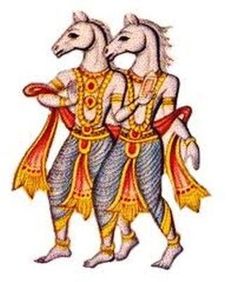 HİN 217 hint mitleri
Aşvinau (İki Aşvin), Aşvini Kumaralar (AşviniOğulları)… İki vedik tanrı; güneşin ve göğün ikiz oğulları. Her zaman genç ve yakışıklı, altın parlaklığında, şahinler kadar hızlı, çevik ve birçok biçimi olan tanrılardır. Bunlar, ikiz oldukları için, “İki Aşvin” biçiminde de adlandırılabilirler. *İndra, *Agni ve *Soma’dan sonra, *Rig-veda’da söz edilen en önemli tanrılar arasında, bu tanrı çifti ilk sırayı alır.
HİN 217 hint mitleri
Bunlara elliden fazla ilahi sunulmuştur. İsimlerinin tamamen Hint kökenli (aşvin = *at adam) olmasına ve ışık kökenli tanrılar grubuna ait olmalarına rağmen, ifade ettikleri fenomen çok açık değildir. 
Birkaç yerde bağımsız görünürlerse de, aslında kesinlikle ayrılmaz bir çifttirler. Kadim olmalarına karşılık hep gençtirler. Altın gibi parlak, görkemli, yakışıklı ve nilüfer çiçeklerinden yapılmış çelenklerle süslenmiş durumdadırlar.
HİN 217 hint mitleri
Güçlü, çevik ve bir kartal gibi hızlıdırlar. Güçlerini gizli tutarlar; çok derin bilgi sahibidirler. 
Diğer tanrılara oranla bal (madhu) ile çok açık ve derin bir ilişkileri vardır. Derileri balla doludur. Her zaman bal isterler ve içerler. Yüz kavanoz dolusu bal akıtabilirler. Bal taşıyan arabalarının rengi de bal rengidir…
HİN 217 hint mitleri
Aşvinlerin en tipik özellikleri yardımseverlikleridir. İnsanları en hızlı biçimde dertten kurtaran tanrılardır. Göğün hekimleri olarak bütün canlıları tedavi ederler; yaşlıları gençleştirirler. İnsanlara gençlik, güzellik ve güç kazandırmayı iyi bilirler.
HİN 217 hint mitleri
Aşvinlerin hangi fiziksel olayın simgelendirilişi olduğu çok açık olmamakla birlikte, genellikle sabah alacakaranlığının ya da sabah ve akşam yıldızlarının simgelendirilişi olduğu düşünülür. Göğün (*Dyaus’un) oğulları olan ve bir kızkardeşleri bulunan Aşvinler, Yunan mitolojisindeki Zeus’un oğulları, Helena’nın erkek kardeşleri Dioskurlara benzetilir.
HİN 217 hint mitleri
Aşvinlerin evi, cennetin denizinde olarak gösterilmekle birlikte, bazen de yaşadıkları yer belirsizdir. Ortaya çıkış zamanları şafakla güneşin doğuşu arasındadır. Ushas onları uyandırır ve onlar da arabalarıyla onu izlerler.
HİN 217 hint mitleri
Arabalarını uygun bir yere bırakıp dünyaya inerler; kendilerine tapanların sundukları şeyleri alırlar. Üstelik sadece sabah değil, öğleleri ve güneş batarken de gelirler. Karanlığı dağıtır, kötü ruhları kovarlar…